Büyüme
Kaynak: Blanchard, O.

Yaşam standardının ölçülmesi
Büyüme dinamikleri 
Büyümenin Belirleyicileri
ABD 1890. sonrası  GSYİH kişi başına
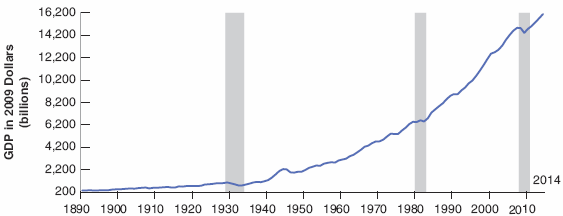 Refah düzeyini ölçmek
Kişi başına çıktıyı ölçerek ülkeler arası kıyaslama yapılır
Ülkeler arasındaki döviz kuru farklılıklarını ve fiyat dalgalanmalarının engellenmesi için satin alma gücü paritesi (PPP) kullanılır.
Çalışan büfus başına çıktı veya çalışılan saat karşılaştırması yapmak da önemlidir.
Kişi Başına Hasıla Kıyaslamaları
(2005 sabit fiyatlarla); 85 ülke
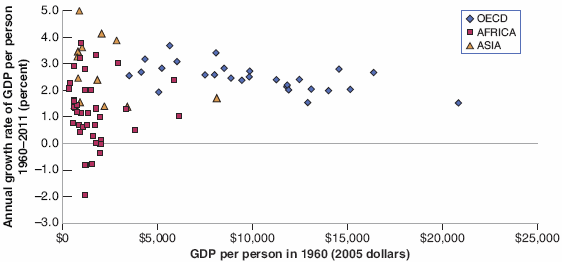 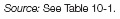 Büyüme
Toplam çıktı fonksiyonu F:


Y çıktı, K sermaye ve N emek.
teknoloji.
Sabit getirili fonksiyon:


Sermayenin azalan verimler yasası Sermayedeki bir birim artış giderek çıktıda daha az artış sağlıyor.
Emeğin azalan verimler yasası Emekte bir birim artış giderek çıktıda daha az artış sağlıyor
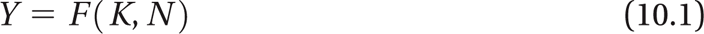 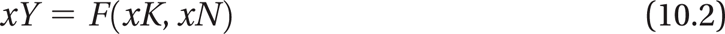 Büyüme
Çıktı ve kişi başına sermaye
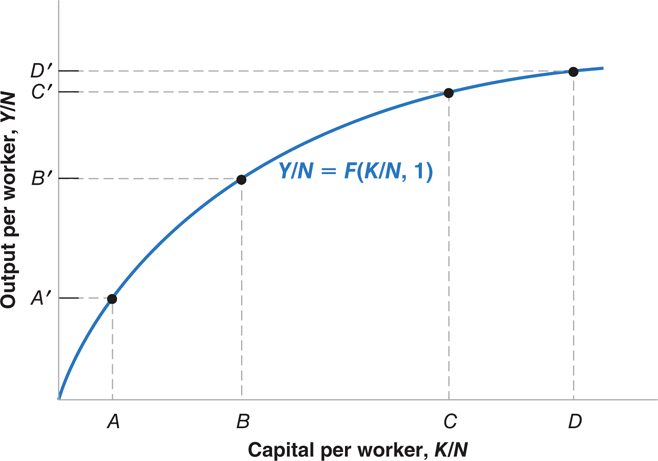 Büyüme
Teknolojinin Etkisi
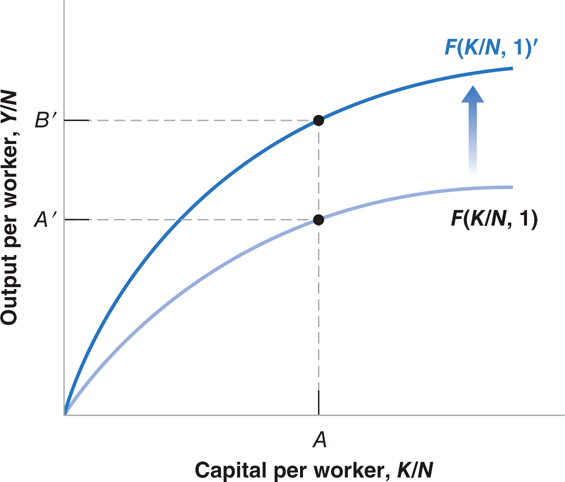